Principio di Pascal
Il principio di Pascal afferma che la pressione esercitata su una qualunque superficie di un liquido, si trasmette inalterata a qualunque altra superficie del liquido, comunque essa sia orientata
P
P
P
Legge di Stevino
Consideriamo un fluido in equilibrio idrostatico.
Consideriamo un elemento di tale fluido di forma cilindrica. Estrapoliamo tale elemento di fluido dal fluido stesso e analizziamone l’equilibrio.
Sull’elemento di fluido agiranno:
P1 A
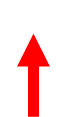 La forza peso dell’elemento stesso
La forza dovuta alla pressione esercitata 
Sulla superficie in basso
mg
P2 A
La forza dovuta alla pressione esercitata sulla 
Superficie in alto
Poiché l’elemento di fluido è in equilibrio, è possibile scrivere:
mg +P1 A – P2 A =0
Raccogliendo a fattore «A» si ha:
mg +(P1  – P2 ) A =0
Esprimendo adesso la massa come prodotto della densità 
del liquido per il volume si ha:
dvg +(P1  – P2 ) A =0
Esprimendo il volume come prodotto dell’area di base del cilindretto
 per l’altezza si ha:
dAhg +(P1  – P2 ) A =0
Dividendo tutto per A e isolando la quantità P2 si ha:
P2 = P1 +dgh
La pressione esercitata da una colonna di liquido, varia, pertanto, linearmente con l’altezza della colonna stessa.
Fissato il liquido, infatti, rimane fissato il valore della densità e la pressione dipende unicamente dall’altezza della colonna di liquido